Hello children!
ENGLISH LESSON
FORM 3
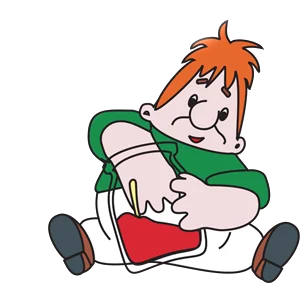 Учитель английского языка
Исакджанова Гульнора Николаевна
 МОАУ «ООШ№90» с.Краснохолм
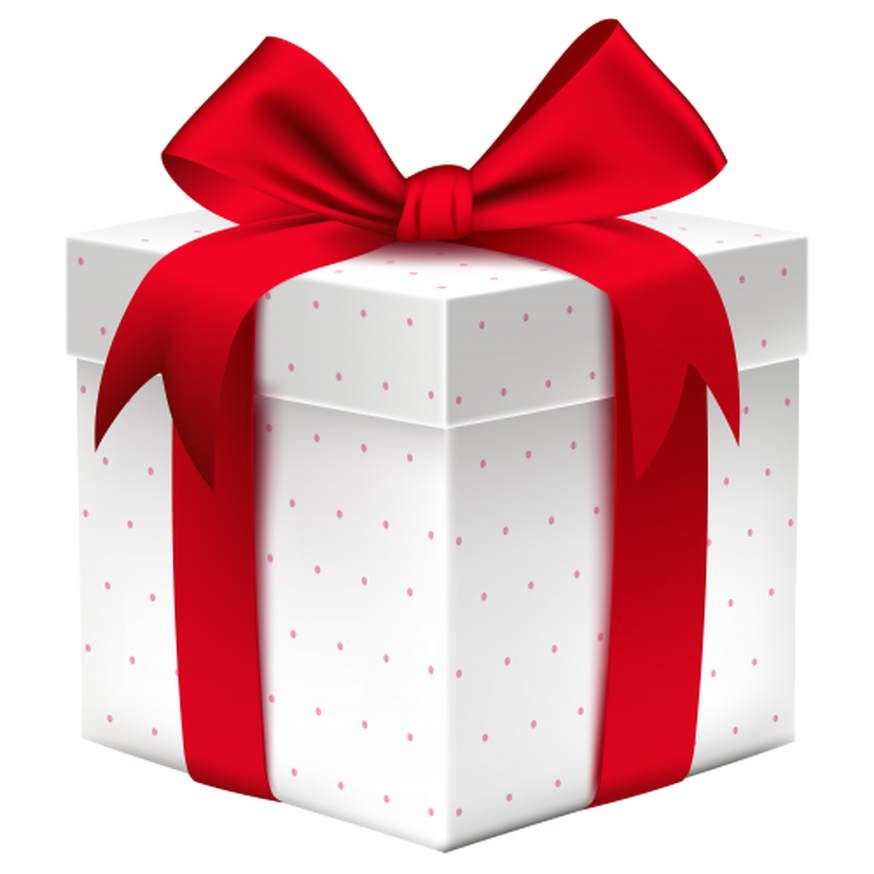 CODE
9
18
25
2
8
20
4
1
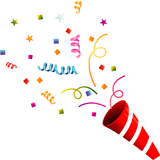 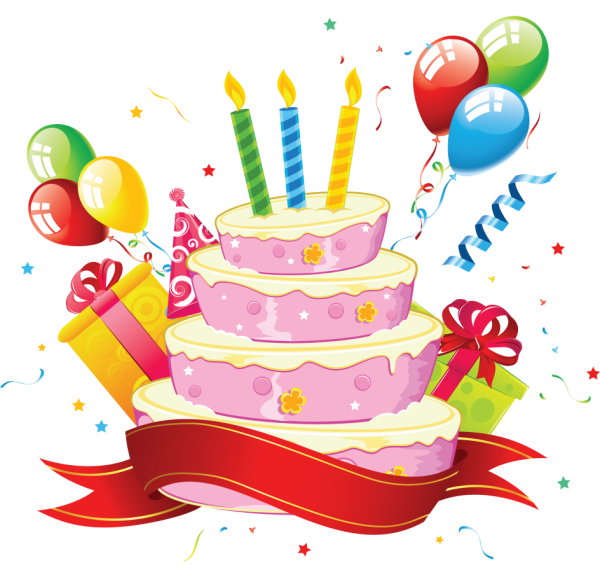 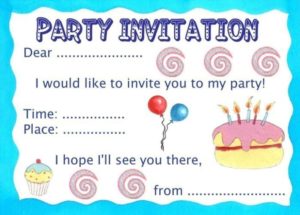 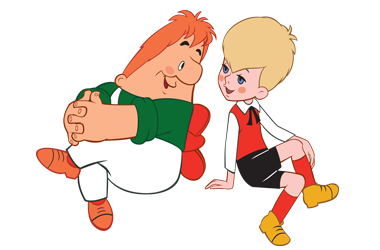 Y
T
H
D
A
B
R
I
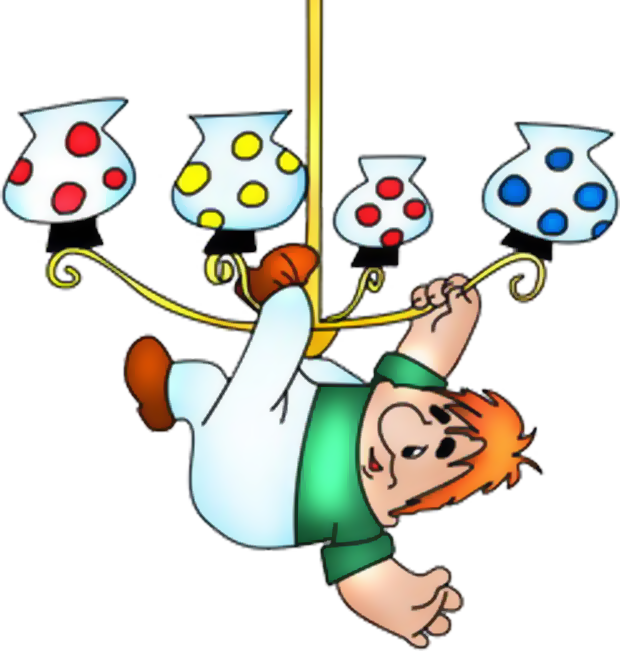 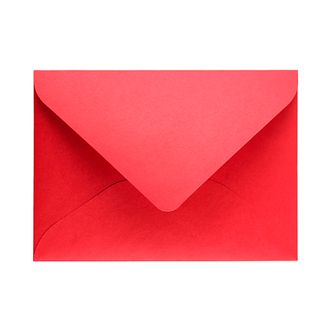 LETTER
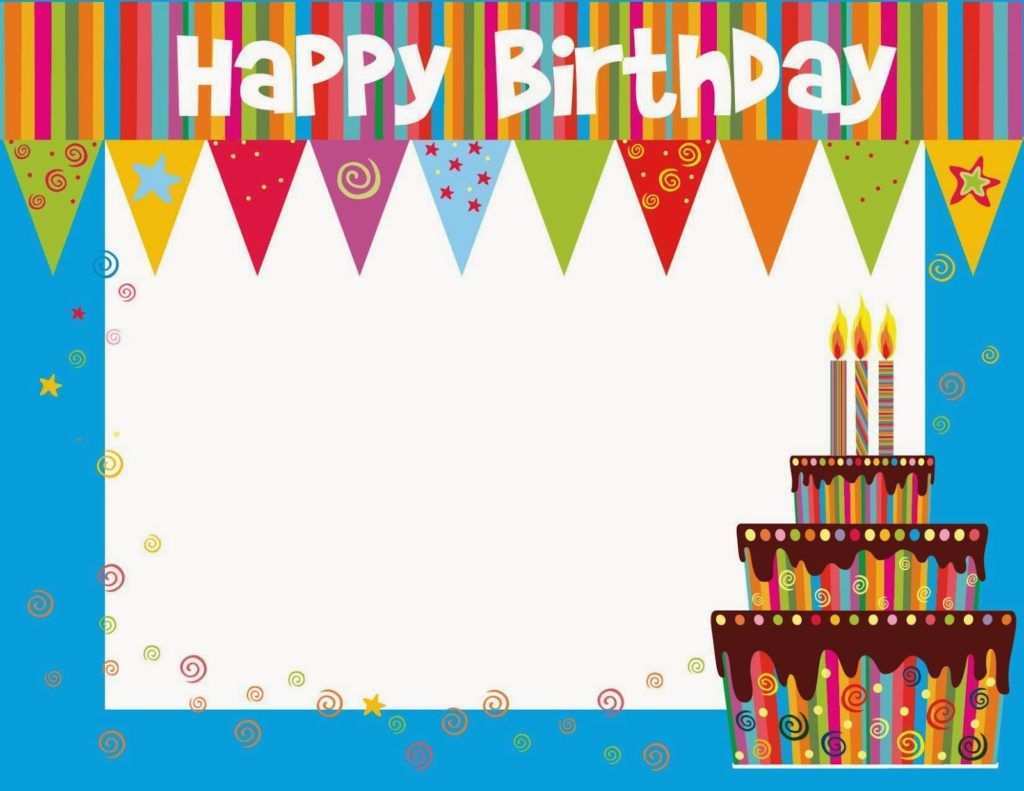 Dear friends, 
Today I have got a birthday.
Would you like to visit me?
Please come and see me.
Your friend, Carlson.
PHONETIC  CHARGING
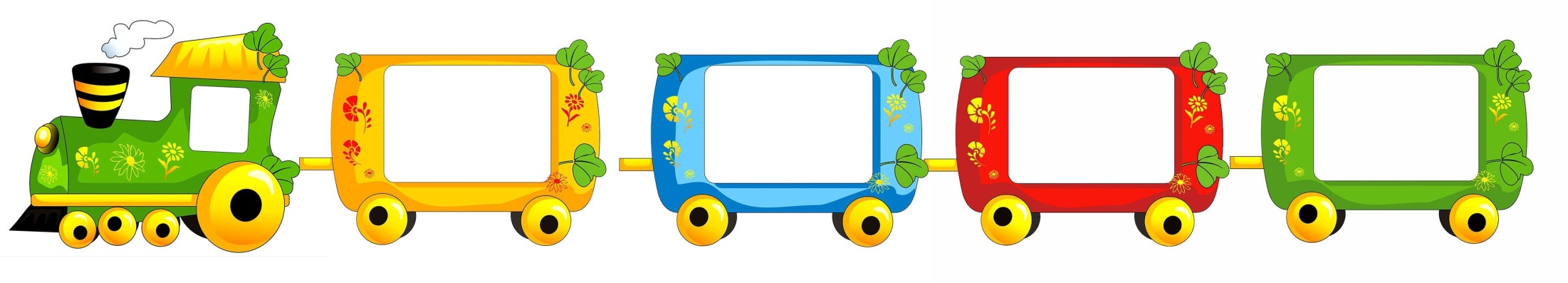 [a:]
[ ʧ ]
Chicken 
Chocolate
Cheese
[e]
Egg
Lemonade
[w]
Why
What
Water
Card
Party
Park
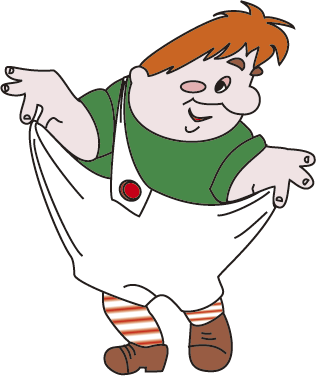 LESSON OBJECTIVES
2.
1.
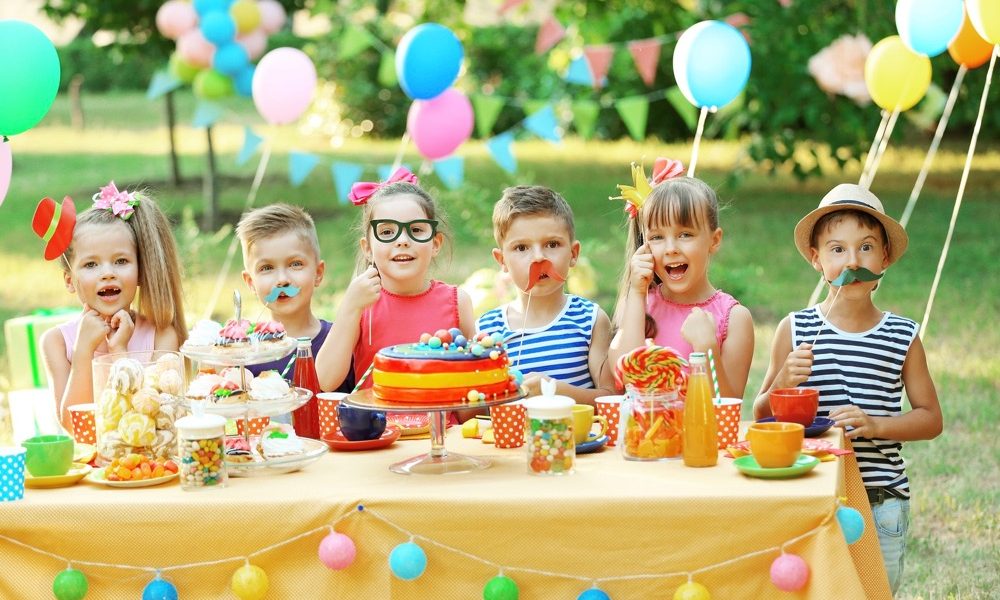 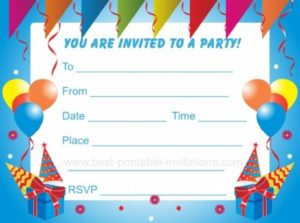 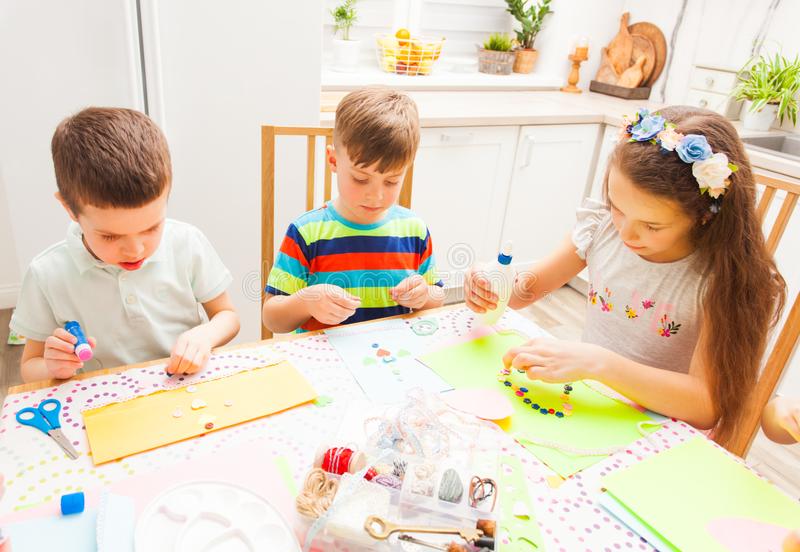 3.
He is offend for us
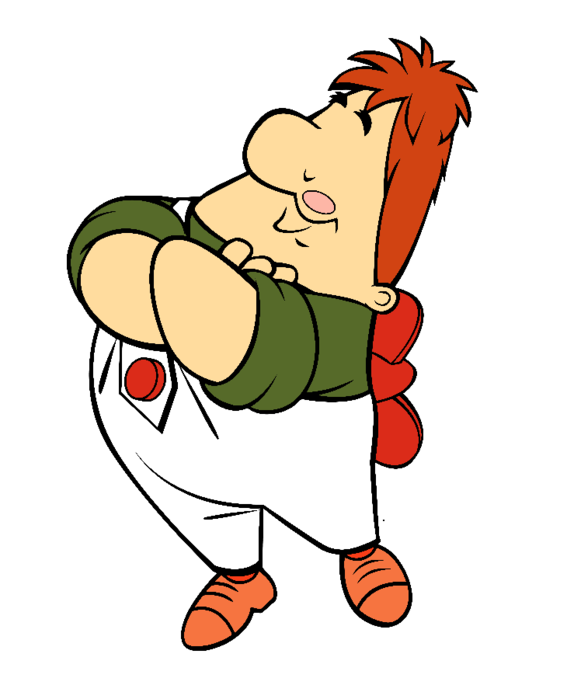 What would Carlson like to eat for his birthday?  
Open the book at page 42
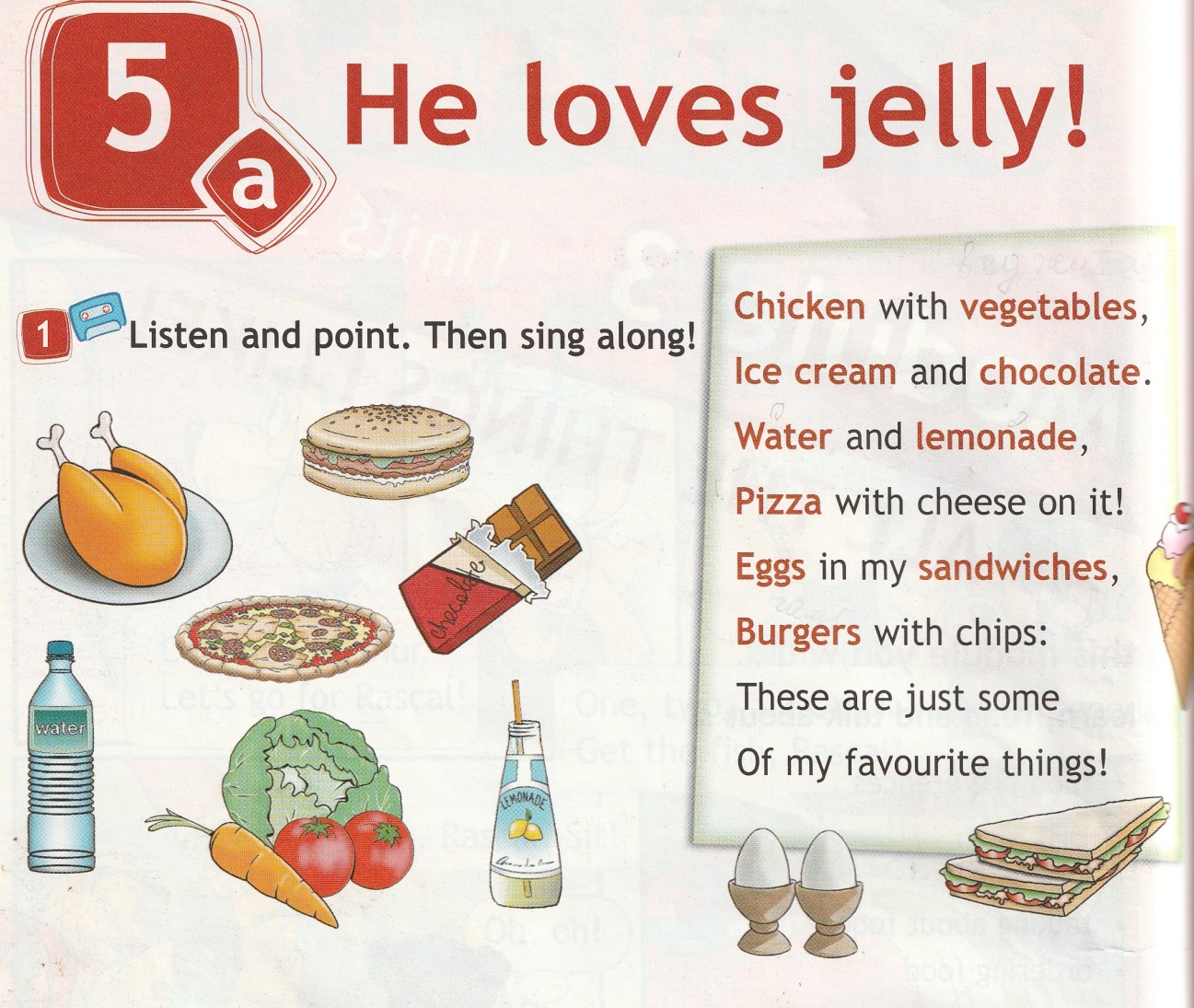 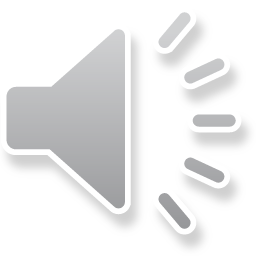 PAIR WORK
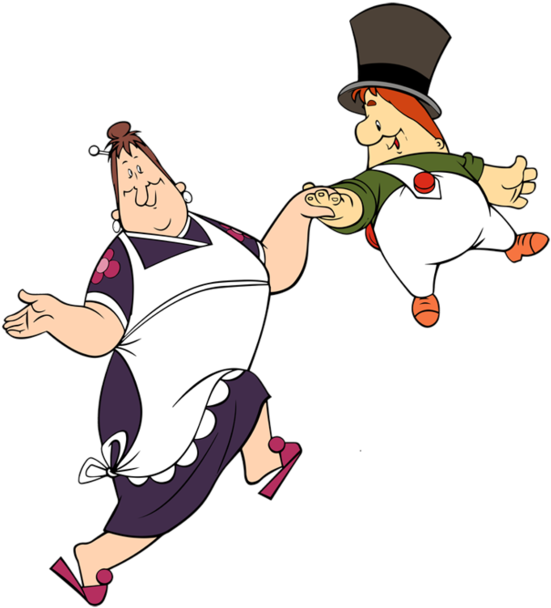 Let's have a rest!
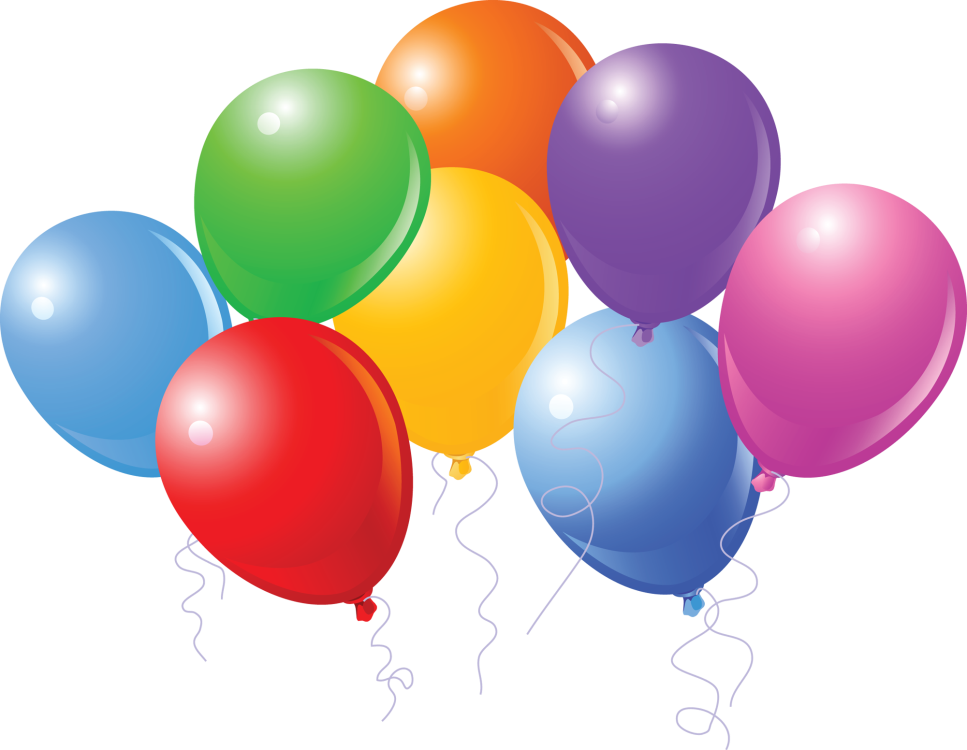 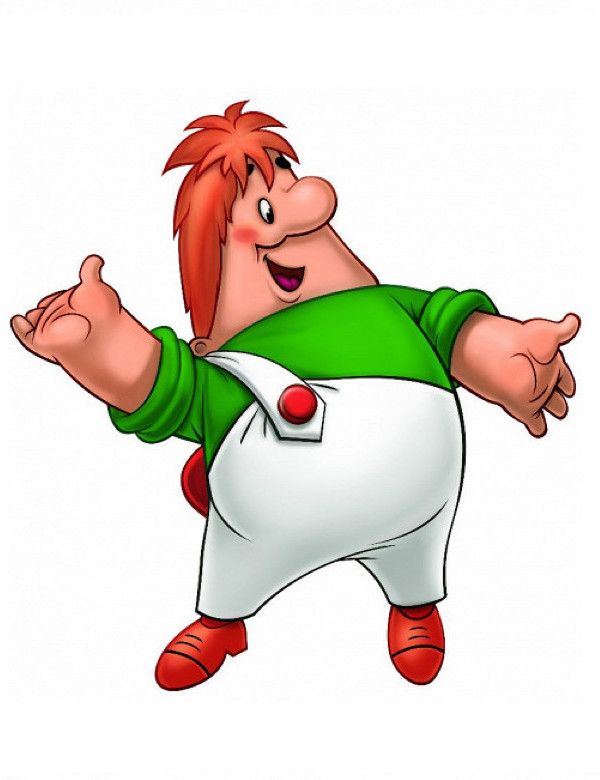 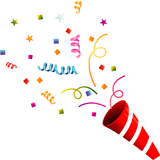 LET'S SET THE TABLE!
(GROUP WORK)
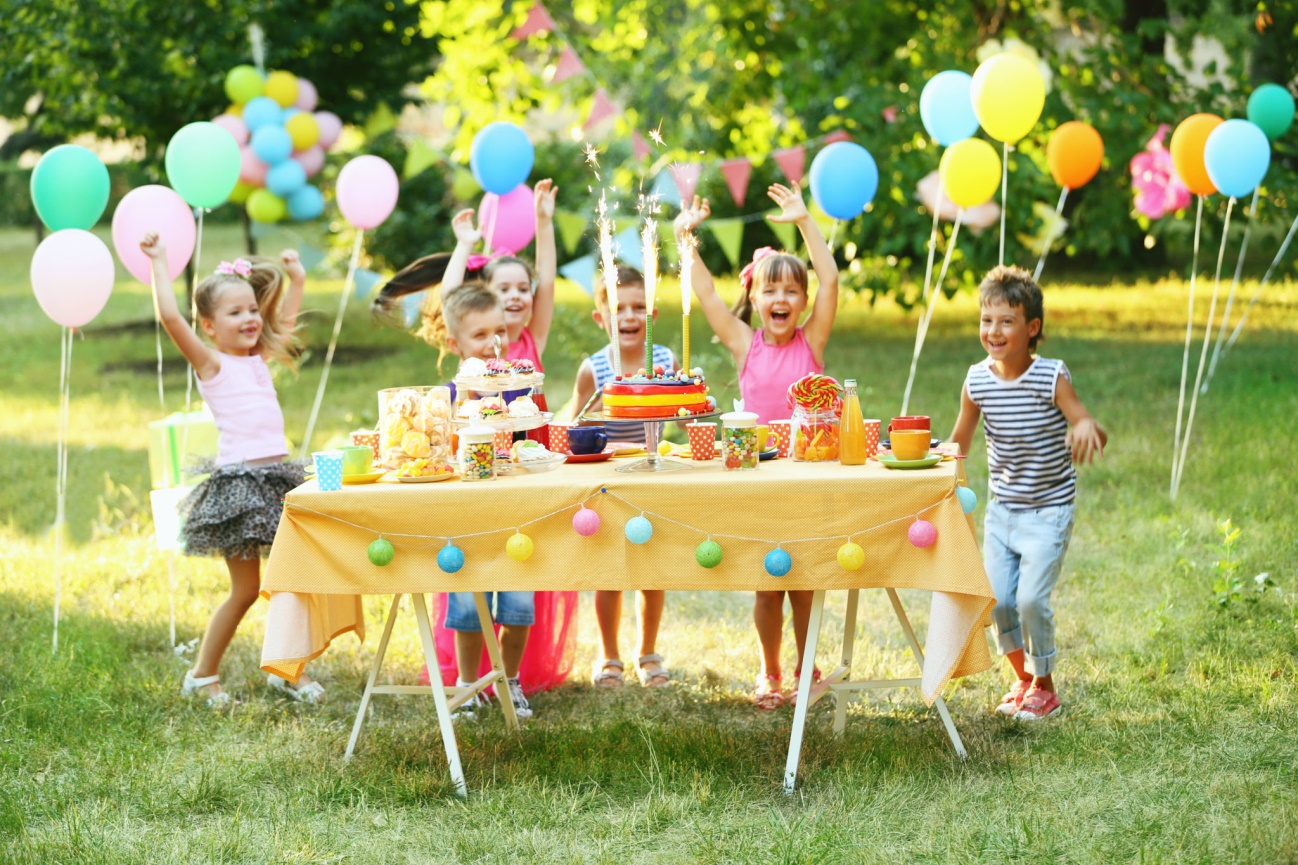 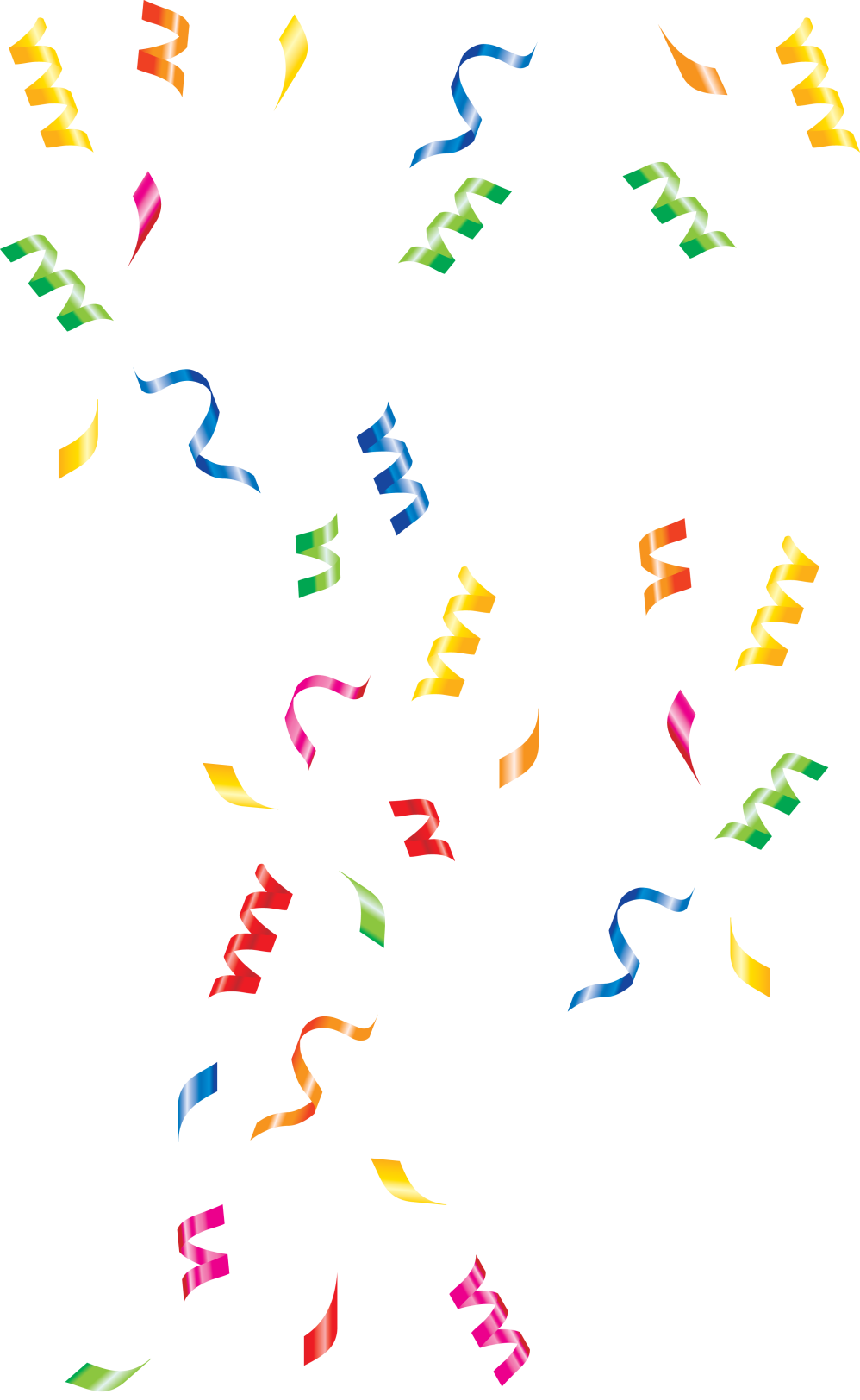 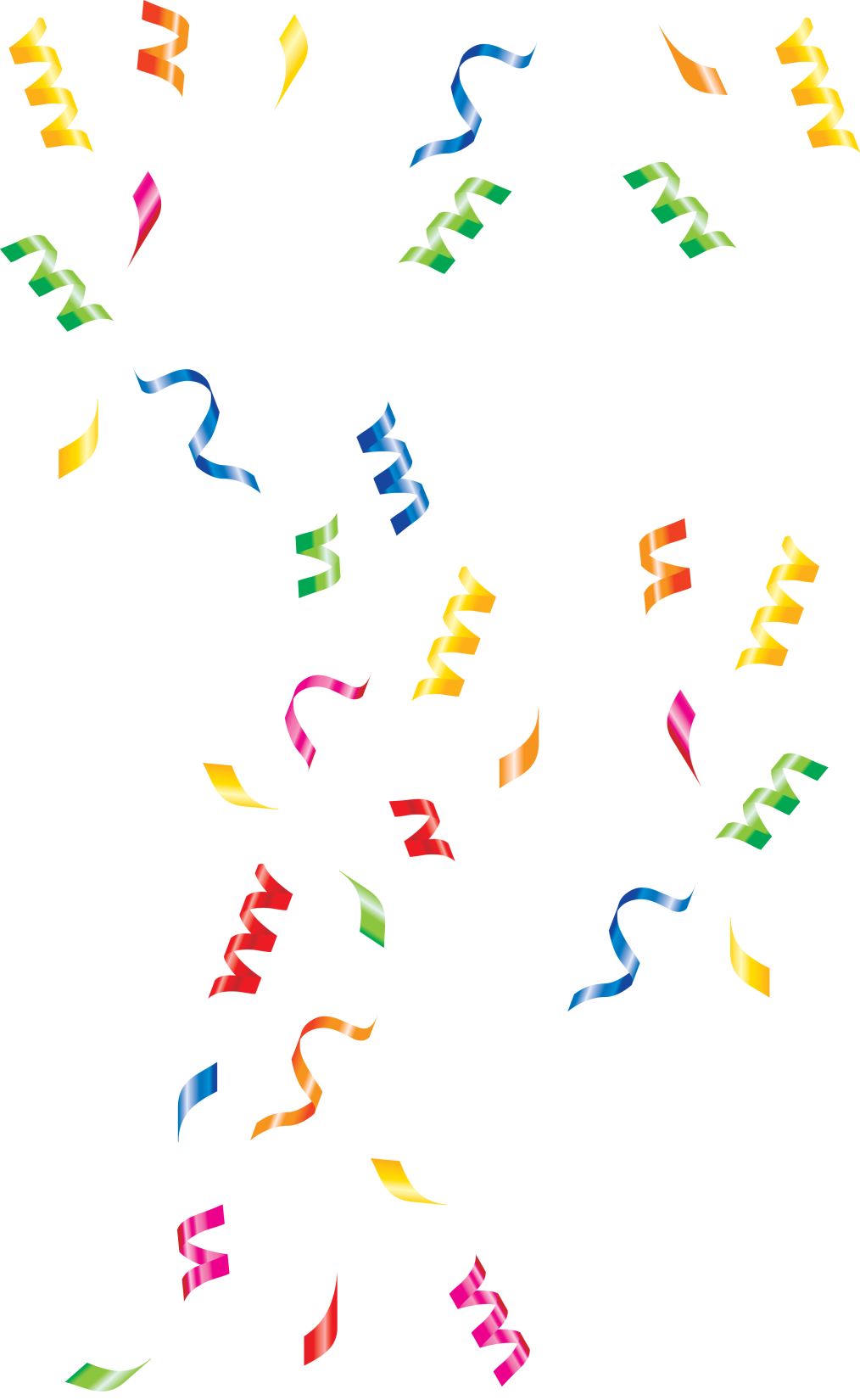 REFLECTION
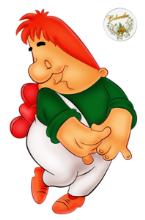 THANK YOU FOR THE LESSON!
                  GOOD BYE!
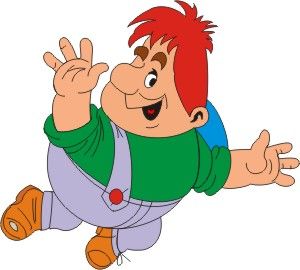 1.
CROSSWORD
LET’S CHECK
6.
2.
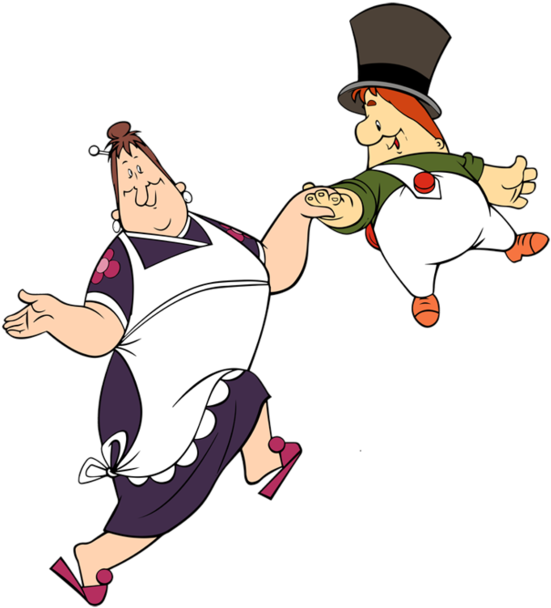 7.
3.
8.
4.
5.